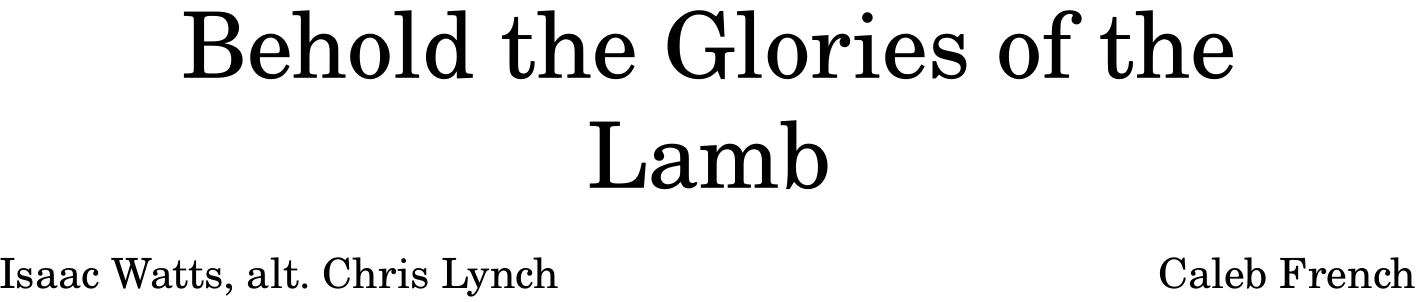 © 2014 Cornerstone Baptist Church. Freely reproduce and distribute but do not sell for profit.
[Speaker Notes: You are welcome to use or modify these PowerPoints as needed. Feel free to change the design or layout to suit your ministry, school, home, or company. More PowerPoint slides can be found at mobilehymns.org]
© 2014 Cornerstone Baptist Church. Freely reproduce and distribute but do not sell for profit.
© 2014 Cornerstone Baptist Church. Freely reproduce and distribute but do not sell for profit.
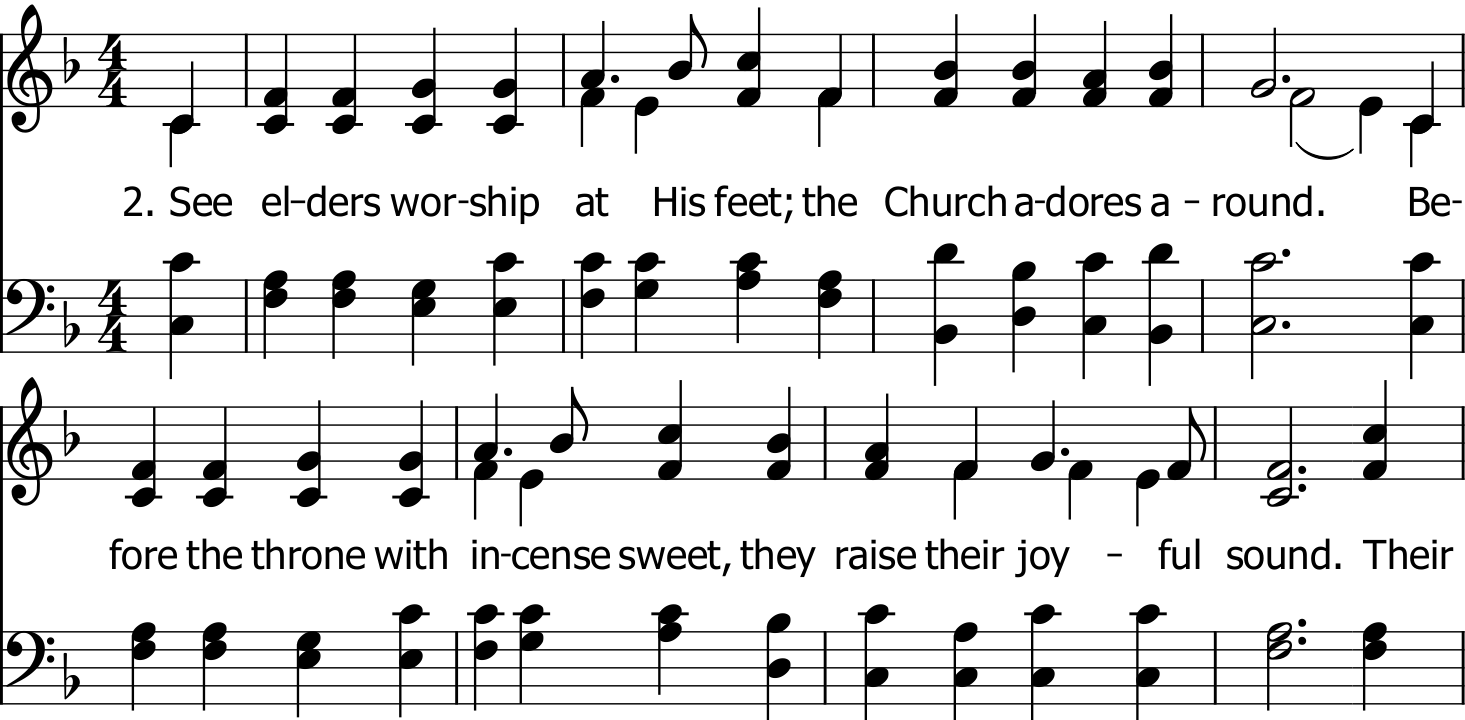 © 2014 Cornerstone Baptist Church. Freely reproduce and distribute but do not sell for profit.
© 2014 Cornerstone Baptist Church. Freely reproduce and distribute but do not sell for profit.
© 2014 Cornerstone Baptist Church. Freely reproduce and distribute but do not sell for profit.
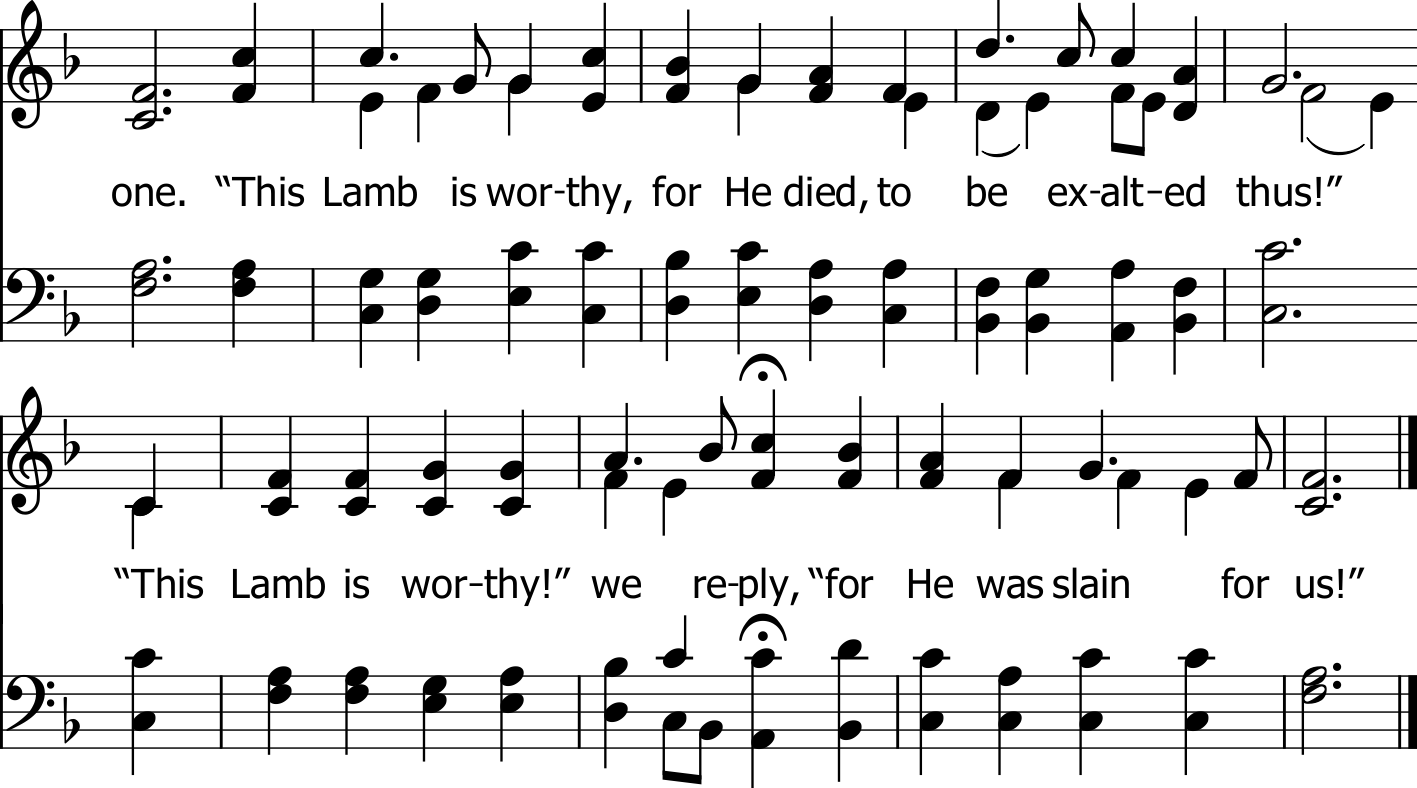 © 2014 Cornerstone Baptist Church. Freely reproduce and distribute but do not sell for profit.